Organizational Factors in Transit
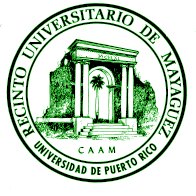 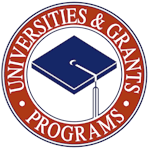 Zaida E. Rico, P.E., M.S.C.E.E.
Ph.D. Candidate
 zaida.rico@upr.edu 

Department of Civil Engineering and Land Surveying
University of Puerto Rico – Mayagüez Campus, 

Dwight David Eisenhower  Transportation Fellowship Program,

Coordinator:  Prof. Alberto Figueroa, P.E., Ph.D.
Advisor: Prof. Didier Valdés, Ph.D.


August 12, 2010
Agenda
As this project has being through fully presented to most of this audience before, this presentation contains:
Introduction including the main objective, scope and background general information.
Brief summary of the methodology that  is relevant to the new work performed
General results and interpretations
Concluding discussion and recommendations for further study resulting from the new work performed
Introduction
Objective		    Scope
To study if there is an effect of some organizational factors on the effectiveness of its transit institution. 
 
It is presumed that the system’s effectiveness is proportional to the relative usage of its services.
NTD reporting institutions
Manage heavy rail
Background Information
Transportation related systems are comparable to the organizational framework components.
  NTD includes several organizational capacity variables, however, internal organizational environment is not well represented.
Activity
System
Internal
Environment
Organizational Framework
Transportation-Related Systems
Organizational
Performance
Flows
Organizational Capacity
Transportation System
Figure re-drawn from:  Manheim, M.L. Fundamentals of transportation systems analysis, Volume 1.  MIT Press, Cambridge, Massachusetts, USA.  1979.
Figure re-drawn from: Douglas Horton et al.  EVALUATING CAPACITY DEVELOPMENT: Experiences from Research and Development Organizations around the World. International Development Research Centre, Canada.  2003.
External Operating
Environment
The Organization
Methodology
Methodology
Literature review
Preliminary analysis using the National Transit Database (NTD) of 2008
Cluster analysis to select sample
Survey development and execution
All answered that will pass it to appropriate person
None answer received
Data collection through institutions’ websites
Evaluation of collected data
Developing conclusion and providing recommendations regarding the study approach and organizational factors
Cluster Analysis to DetermineSample for Conceptual Analysis
[Speaker Notes: All cases used for CA, all clusters have HR systems.]
Selection of Factors
Previously performed literature review on both transportation and organization was used to select the factors to be studied.  
Factors mentioned in literature that, according to Business Dictionary, are also the major components of the internal environment of an organization:  
organization's mission statement
leadership styles
organizational culture.  
Institutional structure is added, as it was specifically considered important by Leland & Smirnova (2008) and Marsden & May (2006).
Selection of Factors
Survey
As previously mentioned, a survey was developed and distributed.  However, it was non-responsive.
Information Gathered Through Institutions’ Websites
Mission
Mission Statement
Leadership  Style (inference interpretation from structure)
Government Structure
Governance 
General Leadership
Individual Leadership
Institutional Structure
Authority Level 
Organizational Culture (indirect)
Diversity of  operated modes 
Existence of fare integration 
Own Transportation Police 
History
Agency Enacting Law Date 
Transportation History Fact at Date of Enacting 
Main Organization Paradigm as per Literature at Date of Enacting
Results
Mission
Mission Statement
Mission Statement
Observations
The most repeated word is “service”, which is found at all mission statements. 
The institution with most of those words in their statement is MARTA, which have 8.
The system with more usage, MTA, emphasizes the following: service, economy, quality, region and excellence.
The system centroid of the lesser usage, PANYNJ, emphasizes: service, economy, quality and region.  These are the same as MTA, except for “excellence”.
Conclusion
It doesn’t appear to be a relation between the concepts being important to be included in the mission and the relative patronage.
Leadership Style
Leadership Style…
General Governance
Governance
As can be noticed, all systems, but PRHTA, are governed by a Board composed of several members.  
Not all boards have uneven amount of members.  
The institutions with more users (MTA, MBTA) have multiple and uneven amount of members.  
The systems with lesser amount (MARTA, MANYNJ, PRHTA) have either even amount of members or a single one.
Boards are generally appointed by the Governor.
PRHTA used to be governed by a board, but since 1971 it is governed by a single person, the Secretary of Transportation, who is appointed by the Governor.
Remark: The relation between governance or style and effectiveness is not evident, although the amount and representation of board members might be related to it.
…Leadership…
Leadership Structure…
…Leadership…
…Leadership Structure…
Leadership
Remark: 
The relation between structure or style and effectiveness is not evident from this exercise.
Institutional Structure
Authority Level
The three representatives of the clusters with more usage have a master institution that manages several modes at a regional level, covering several counties or several cities. 
The representative of the clusters with mid level usage have a smaller coverage area in terms of amount of jurisdictions (one county).  
The representative of the clusters with less usage have state or bi state jurisdiction.
Remark: Authority level might have some influence with effectiveness.
Organizational Culture…
Modes
All institutions from the different cluster representatives manage several modes.
Could be interpreted that the general culture includes the multimodal point of view.
Therefore, this might not be a differentiating characteristic.
Fare Integration
All institutions have some level of fare integration.
The cluster with the major usage have a single fare pass integrating other modes managed by the institution and also another heavy rail managed by other institution (this one is in the smaller usage cluster).
It appears that level of integration might be a differentiating factor.
Could be interpreted that the integration vision could be part of the culture.
…Organizational Culture
Own Police
The following have their own police force:
MTA
MARTA
Miami-Dade County
Port Authority NY/NJ
DTPW has an order corps to emit parking violation tickets.
Having an own police for enforcement could be interpreted as a culture of empowerment to enforce policies and strategies.
Doesn’t seem to be a differentiating characteristic.
…Organizational Culture: History…
…Organizational Culture
History
Enacting year of the institutions was compared to an historical event related to transportation and to the main transportation paradigm as per literature of that time.
Most institutions were created around the 1960’s.  
At that time, federal agencies were re-arranging and laws were created to emphasize mass transit.
Organization literature of the time emphasized the fact of specialization.
Remarks:  
The historical perspective might have influenced on the creation of subdivisions.  This could lead to confusion of roles if not well planned or if the intention is merely to comply with regulations.
Since is similar for most, might not be a differentiating factor.
Conclusion and Recommendations
Concluding Discussion
Since the greater usage was found on the institution that integrated its fare, not only with all its modes but with some modes managed by other institution, the study of mode integration deserves further study.  
It may appear that if an institution finds out that its users needs other existing services managed by others, the service quality and its usage may be improved with some kind of coordination, fare and/or other integration measures.

As the three institutions with greater usage are ones that serve at regional level, while the lesser usage is observed at institutions that serve at state or greater level, it can be said that to study the service area level may be worthwhile.  
While a regional level appear to be beneficial in considering several stages of its user’s trips, this ability seems to diminish in greater areas of service.

Other aspect that seems to deserve be further studied is the configuration of the boards governing and taking decisions in the institutions. 
The ones with greater usage have multiple and uneven amount of members.  
The ones with less usage have either even amount of members or a single one, situation that could make the decision making process a time consuming one (in the case of even members) or bias it (in the case of a single member).

The organizational configuration is the other factor that is recommended to be further investigated.  
The institutions with the greater usage have operational divisions per modes, however, the rest of the administration is considered as a whole or as a system.
Recommendationsfor Further Study
Consider the following factors as they might have some influence on transit usage: 
Mode integration 
How is it considered
Jurisdiction of service area 
Coverage and how it is considered
Governing board configuration
How is the decision making process
Organizational configuration 
How are the responsibilities distributed
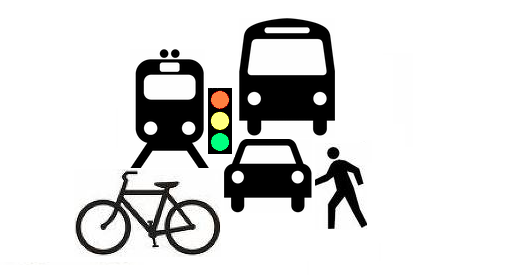 Thank You
Questions & Comments